BREXIT…?
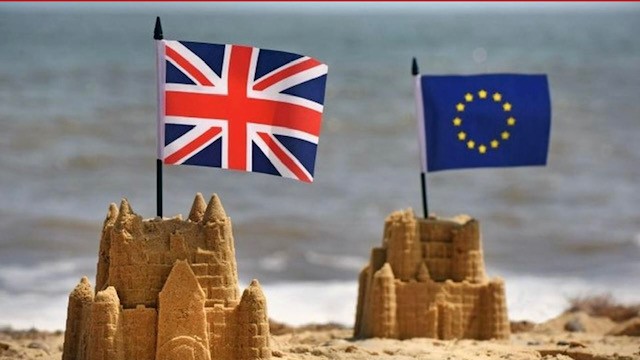 “An update on the preparedness of the social care sector, what the expectations are on senior leaders, outlining best practice examples and how to ensure that communication with staff, providers and the public is delivered.”
 
Jonathan Morgan
Head of the ADSS Cymru Business Unit

Andrea Street
Deputy Director, Welsh Government Social Services Improvement Division
What have we been doing?
Conduit for the whole social care sector  
Provided analysis of local authority preparation 
Supported the gathering and analysis of information from beyond social services 
Supported the delivery of the WLGA / ADSSC / WNHSC workshop
Represented ADSS Cymru at Welsh Government leadership, SRO, and communications meetings
What have we been doing?
Engaged senior leaders across social services – using the structure of ADSS Cymru to share information
Produced briefings for ADSS Cymru members to disseminate – we also produce regular bulletins and use our website for information
Liaised with Social Services Director associations across the UK
Represented ADSS Cymru at NHS Confederation policy group
What are the key issues & messages?
Local Authority Best Practice Examples
Individual examples collected through the Local Authorities Brexit Preparations Survey:

Dedicated webpage informing people about EU Settlement Scheme, sign-posting of providers to this page;
‘Nationality’ field in digital assessments mandatory to routinely capture this information going forward;

Joint analysis of medical and clinical consumable supply chains, led by LA Commissioning & Procurement with colleagues from the Local Health Board;

Detailed survey of domiciliary care providers about their contingency plans. No responding providers had contingency plans in place, therefore a day of continuity planning with the whole domiciliary care sector was undertaken.
Effective leadership of social care
Information conduit - intelligence and communications 

Risk and mitigation 

Collaboration 

Asserting social care priorities in all discussions
Contact
ADSS Cymru Business Unit
Ty Antur Navigation Park
Abercynon
CF45 4SN

Tel no: 01443 742641

Email: contact@adss.cymru